2024 closure of scallop grounds in Area 7d
FMAC Scallop sub-group
3 July 2024
Andrew Brown
Macduff Shellfish
EU and UK closures in area 7d
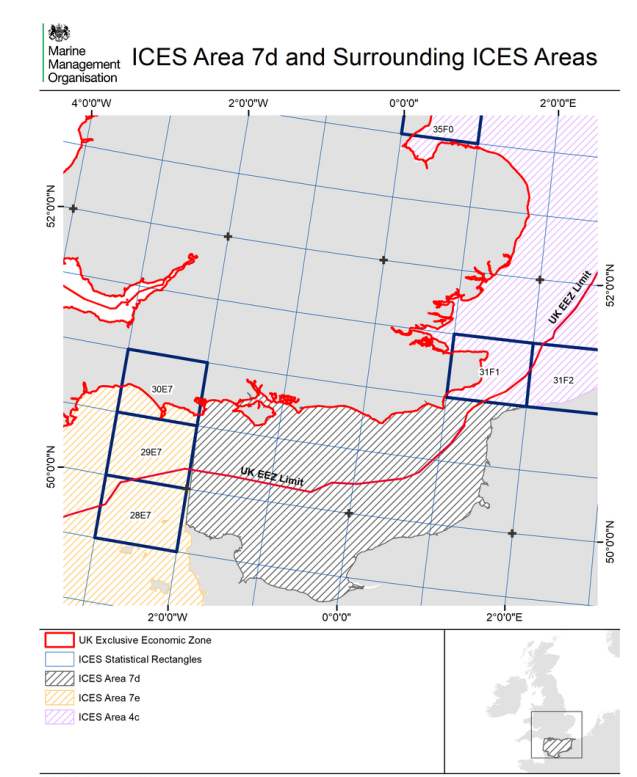 Timeline
MMO Justifications (and counter-arguments)
Industry anger
7d closures in 2025?